ES nozīmes aizsargājamo biotopu izplatības un kvalitātes apzināšana (Dabas skaitīšana)Rezultāti
I.Mendziņa
18.10.2023.
Dabas skaitīšana: procesa hronoloģija
03.11.2015. – MK izskata informatīvo ziņojumu “Par pasākumiem aizsargājamo biotopu izplatības un kvalitātes apzināšanai”, un apstiprina aizsargājamo biotopu kartēšanas pamatprincipus, kā arī uzdod sagatavot ziņojumu par kartēšanas rezultātiem

2016. – ar ZM saskaņota un VARAM apstiprināta ES nozīmes biotopu izplatības un kvalitātes apzināšanas un darbu organizācijas metodika 

2017.-2020. – lauku darbi, datu pārbaude, zemes īpašnieku informēšana (par kartēšanas uzsākšanu, par konstatētajiem biotopiem)

2021. – datu apkopošana, analīze, scenāriju izstrāde biotopu aizsardzībai 

2022. – biotopu kartēšanas rezultātu sociāli – ekonomiskā analīze, apkopojums par normatīvajiem aktiem, kuros būtu nepieciešami grozījumi
Dabas skaitīšanas Uzraudzības grupa
Izveidošanu paredz 03.11.2015. MK protokollēmums

Dalībnieki:
VARAM (DAD, IPD), ZM, SM, LMĪB, Zemnieku Saeima, Latvijas Kūdras asociācija, LTRK, LDDK, VKP, LPS, VAS Latvijas Valsts meži

Sanāksmes vismaz 1x gadā, pēdējā sanāksme notikusi 16.12.2021. (saskaņots sociāli-ekonomiskā vērtējuma darba uzdevums)
Kamēr notika Dabas skaitīšana
Izstrādāts un apstiprināts Nacionālais attīstības plāns 2027
Uzsākts ES Zaļais kurss
Publicēta ES Bioloģiskās daudzveidības stratēģija 2030. gadam
Apstiprinātas Vides politikas pamatnostādnes 2027
Dabas jomā ierosinātas 2 pārkāpumu procedūras pret Latviju
4
Pārkāpumu procedūra par Natura 2000 teritoriju tīkla nepilnīgu noteikšanu
Uzsākta 2019.gada novembrī (sākotnējā atzinuma stadija)
Natura 2000 teritoriju tīkla nepilnīga izveidošana 5 biotopu veidiem un 3 sugām

Jaunas teritorijas jāveido:
1170* Rifi (jūras biotops)
9080* Staignāju meži 
6270* Sugām bagātas ganības un ganītas pļavas

Eiropas platausis
Lapkoku praulgrauzis

Pārējiem pietiekamu aizsardzību var nodrošināt esošā Natura 2000 tīkla ietvaros
Pārkāpumu procedūra par Natura 2000 teritoriju apsaimniekošanas plānošanu
Uzsākta 2020. gada maijā (2021. gadā turpināta argumentētā atzinuma stadijā)
Natura 2000 teritorijām nav noteikti izveidošanas mērķi
Natura 2000 teritorijām nav noteikti aizsardzības mērķi un nav nodrošināta apsaimniekošana aizsardzības mērķu sasniegšanai

Izveidošanas mērķi noteikti ar 2022. gada grozījumiem likuma «Par īpaši aizsargājamām dabas teritorijām» pielikumā
Aizsardzības mērķi tiks noteikti līdz 2024. gada jūnijam
ES Bioloģiskās daudzveidības stratēģija 2030
Aizsargāt dabu – līdz 30 % palielināt ES aizsargājamo teritoriju pārklājumu sauszemē un jūrā, tai skaitā 10 % teritorijām paredzēt stingru aizsardzību, uzlabot to pārvaldību

Atjaunot dabu –noteikt juridiski saistošus ekosistēmu atjaunošanas mērķus, būtiski uzlabot aizsargāto sugu un biotopu stāvokli
7
ES Bioloģiskās daudzveidības stratēģija 2030
Uzlabot sugu un biotopu aizsardzības stāvokli




Tas, kas labvēlīgā aizsardzības stāvoklī - nedrīkst pasliktināties

Vismaz 30% negatīvo vērtējumu jāuzrāda uzlabošanās vai vismaz pozitīva tendence
8
ES Bioloģiskās daudzveidības stratēģija 2030
Natura 2000 tīkla pilnveidošana
ES BDS 30/10
Atbilstoši Nacionālajiem dabas atjaunošanas plāniem (Dabas atjaunošanas regulas projekts)
ES dabas direktīvas
ES BDS uzdevums par aizsardzības stāvokļa uzlabošanu
9
Dabas skaitīšanas norise
Rezultāti
Dabas skaitīšanas rezultāti
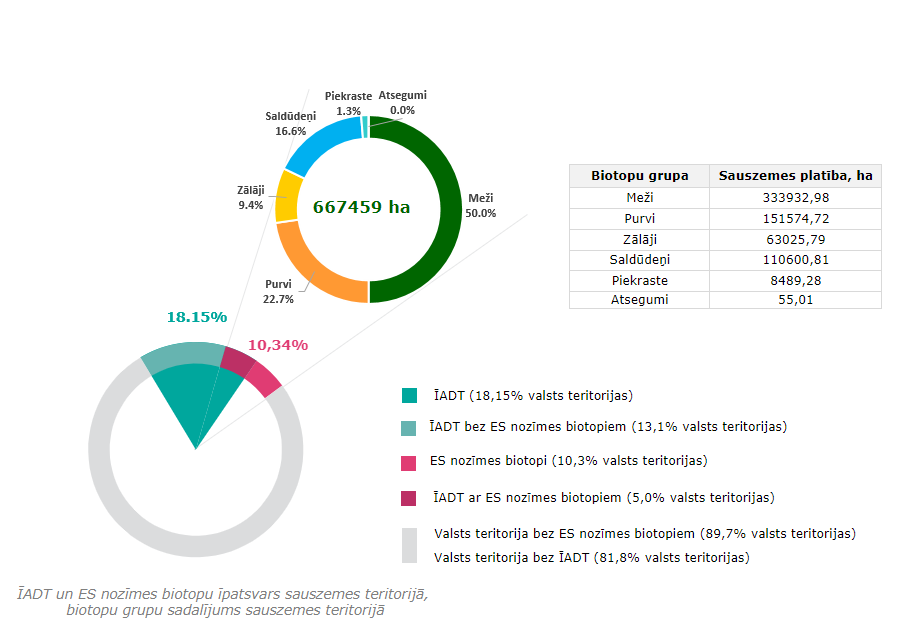 [Speaker Notes: Latvijā sastopami 60 ES nozīmes biotopi, no kuriem 58 sauszemes biotopi tika apzināti Projekta ietvaros. Visi sauszemes biotopi sadalīti ekoloģiski radnieciskās  / saistītās grupās un biotopu kartēšanas rezultāti ir analizēti katras biotopu grupas ietvaros. Jūras piekrastes, smiltāju un virsāju biotopu grupā iekļauti 15 ES nozīmes biotopi, saldūdeņu grupā 7 ES nozīmes biotopi.  Zālāju grupā iekļauti 12 ES nozīmes biotopi, purvu biotopu grupā 8 ES nozīmes biotopi,  mežu grupā 13 ES nozīmes biotopi. Vismazākā grupa ir alu un atsegumu biotopu grupa, kurā ietilpst 3 ES nozīmes biotopi. No 2017. līdz 2020. gadam dabā apsekoti 1 244 757 ha.]
ES nozīmes aizsargājamie biotopi Latvijā
[Speaker Notes: Kopumā dabā apsekoti 1,3 milj. ha un aizpildītas 135 t biotopu anketas. DDPS Ozols reģistrēti 675 tūkstoši ha ES nozīmes biotopu, kas ir 10% no visas Latvijas teritorijas. 
Skatoties grafikā, redzam, ka lielāko platību no konstatētajiem ES nozīmes biotopiem aizņem –meža biotopi 5%, tad dilstošā secībā seko – purvu un avotu biotopi 2,3%;  saldūdeņu biotopi nepilni 2% (1,7%) ;  zālāju biotopi nepilns 1% jeb 0,94; jūras piekrastes, smiltāju un virsāju biotopi 0,1%; un nepilni 0,0009 % – alu un atsegumu biotopi.

par biotopu platībām salīdzinājumam:
Visi latvijs Zālāji – 63 025ha, kas sanāk 2 Rīgas teritoriju lielumā 30 720 ha x2 
Meži – 333 933ha ir viena Gotlandes sala 318 400 ha vai Madonas novads 335 500 ha
Purvi – 151 575ha –mazāk kā viss Dobeles novads 162 900 ha 
Piekraste – 8 489 ha – līdzīgi kā Lubāna ezera platība – 8 210 ha]
ES nozīmes zālāju biotopi
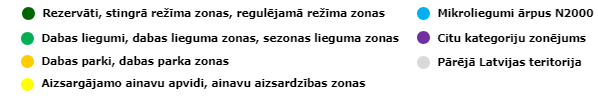 [Speaker Notes: ES nozīmes zālāju biotopi konstatēti 63 026 ha Šādi izskatās zālāju biotopu pīrāgs; top trīs ieņem - 6270* Sugām bagātas ganības un ganītas pļavas - 39%, 6450 Palieņu zālāji 31%; 6210 Sausi zālāji kaļķainās augsnēs 10%. 
Ja skatāmies uz lauksaimniecības zemēm, tad 68% no tām ir aramzemes un 32% zālāji, bet bioloģiski vērtīgi zālāji no tiem ir tikai 3,2%. Lielākoties – 71% zālāji atrodas privāto īpašumu zemēs un tikai 10% atrodas valsts vai pašvaldību īpašumā. Kā zināms, zālāju biotopi samazinās ļoti strauji, projekta laikā apkopota informācija par iznīcinātiem zālājiem, kas ir  4,2 t ha platībās. 
Lai veicinātu ES nozīmes zālāju biotopu apsaimniekošanu, par bioloģiski vērtīgā zālāja biotopa platību,  tiek atbilstoši kopta, piesakoties Lauku atbalsta dienestā, ir iespējams saņemt atbalsta maksājumu zālāja apsaimniekošanai. Kopš 2016. gada atbalsta saņēmēju skaits ir pieaudzis par 30%.]
ES nozīmes purvu biotopi
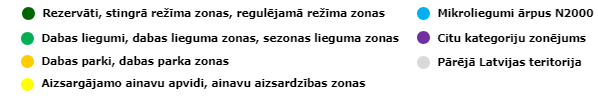 [Speaker Notes: Ap 82% no visām purvu zemēm Latvijā ir biotopi jeb 151 575 ha. vislielākās platības no visiem ES nozīmes purvu biotopiem aizņem 7110* Aktīvi augstie purvi - 82 %, 7120 Degradēti augstie purvi, kuros iespējama vai noris dabiskā atjaunošanās - 9 % ; 7140 Pārejas purvi un slīkšņas . 

87% atrodas valsts zemēs.]
ES nozīmes meža biotopi
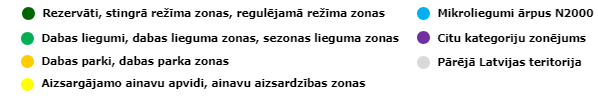 [Speaker Notes: Zināms, ka meža zemes Latvijā aizņem 49% no Latvijas teritorijas, meža zemē tiek ieskaitīti izcirtumi, jaunaudzes, vidēja vecuma audzes, pieaudzis mežs un arī lauces. Bioloģiski vērtīgi meži ar biotopiem mums ir 10% no kopējās meža zemju platības. Top 3 ieņem  9010* Veci vai dabiski boreāli meži - 28 %;  91D0* Purvaini meži  aizņem 23% un 2180 Mežainas piejūras kāpas, aizņemot 18% no mežu biotopiem. 

Lieta, kas būtiski ietekmē biotopus, ir to lielā sadrumstalotība. Ja dažu ha vai pat mazāki bioloģiski vērtīgi meži atrodas tālu viens no otra, tad saprotam, ka tie pakļauti riskam neizdzīvot, kā arī īpaši reto sugu izplatība ir ierobežota. 
Būtiski lielākā daļa jeb 76 % konstatēto ES nozīmes meža biotopu atrodas valsts īpašumā esošos mežos.]
ES nozīmes iežu un atsegumu biotopi
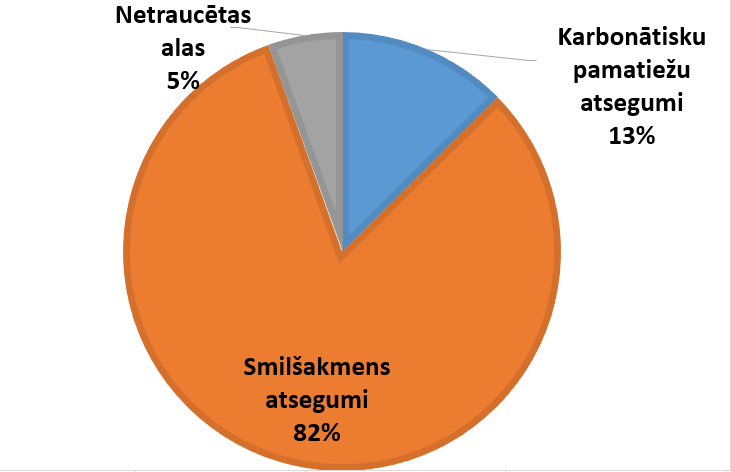 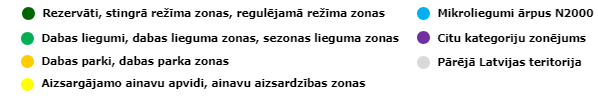 [Speaker Notes: Latvijā kopā ir konstatēti vairāk kā 3 000.gb iežu atsegumi un 380.gb. netraucētas alas (8310).
karbonātiskie pamatiežu atsegumi (8210) lielākā skaitā un platībās atrodas Daugavas ielejas teritorijā un 3013 smilšakmens atsegumi, galvenokārt Gaujas, Salacas un Abavas krastos. (8220)]
ES nozīmes piekrastes biotopi
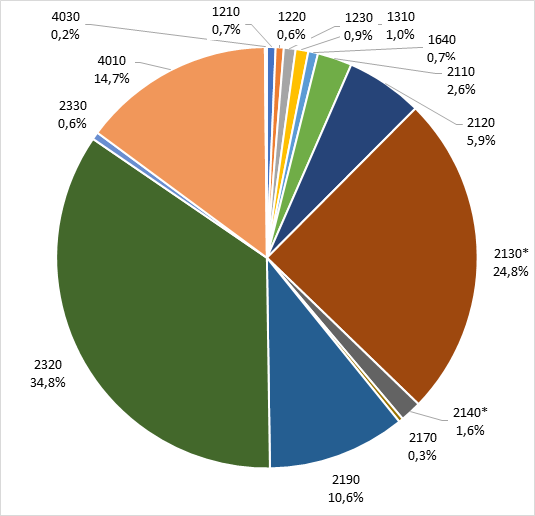 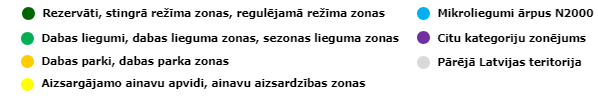 [Speaker Notes: Viena no Latvijas dabas bagātībām ir  500km garā krasta līnija. Šī ir piekrastes dabiskā barjera, kas samazina jūras viļņu enerģijas spēku un absorbē plūdu ūdeņus.  Piekrastes biotopi ir ļoti specifiskas dzīvotnes, jo var veidoties tikai šajā skarbajā un mainīgajā piejūras klimatā. 
ES nozīmes piekrastes un virsāju biotopi konstatēti 8489 ha Šai biotopu grupai pīrāgs ir ļoti raibs, jo  liela dažādība un nelielas platības. Lielākais īpatsvars ir 2320 Piejūras zemienes smiltāju līdzenumu sausi virsāji - 35% un  2130* Ar lakstaugiem klātas pelēkās kāpas 25 %, tiem seko 4010 slapji virsāji - 14,7% un 2190 starpkāpu ieplakas 10,6%]
ES nozīmes saldūdeņu biotopi
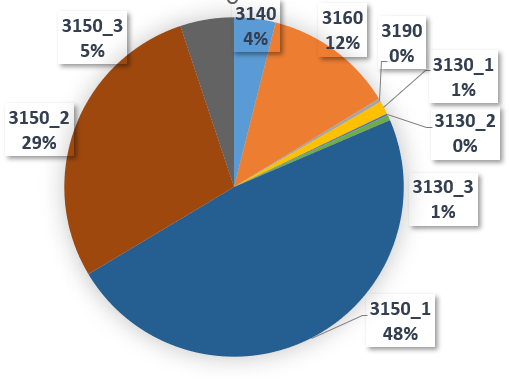 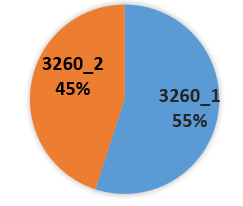 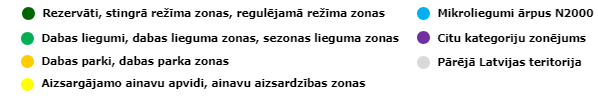 [Speaker Notes: Latvijā ir 2256 ezeri un 12500 ūdensteču, no tiem bioloģiski vērtīgi saldūdeņi ir 69% platībā, bet labas kvalitātes bioloģiski vērtīgi saldūdeņi ir 31% un izcilas kvalitātes tikai 3%.

par ES nozīmes biotopiem atzīti 1922 stāvošu saldūdeņu objekti (ezeri, vecupes, karsta kritenes) un nepilni 2 tūkstoši upju posmi.
55% upju posmu atbilst upju straujteču  biotopam 3260_1 (ritrāls) un 45% atbilst dabisku lēni tekošu upju posmu  biotopam 3260_2 (potamāls)
3150 Eitrofi ezeri ar iegrimušo ūdensaugu un peldaugu augāju  ir visbiežāk Latvijā sastopamais saldūdeņu biotops, aizņemot 81% ; 3160 Distrofi ezeri ir 12%
ES nozīmes biotopiem atzīti 1922 stāvošu saldūdeņu objekti]
Zemju īpašnieku informēšana
[Speaker Notes: komunikācija ar zemju īpašniekiem. Saskaņā ar darbu Metodiku, tika sūtītas informatīvas vēstules zemju īpašniekiem vai to tiesiskajiem valdītājiem par biotopu apzināšanu, kā arī par to, ja ir konstatēts biotops. Kopumā izsūtītas vairāk kā 300 t informatīvas vēstules.  Saprotams, ja vēstules izsūtīta, seko arī atgriezeniskā saite no zemju īpašniekiem gan Dabas aizsardzības pārvalde, gan arī ministrija saņemam vēstules vai telefona zvanus.]
Atgriezeniskā saite no zemju īpašniekiem
[Speaker Notes: Kopā pa šiem gadiem ir spēts atbildēt uz nedaudz vairāk kā 10t telefona zvaniem un 2 t  rakstiska formāta vēstuļu vai e-pastiem par jautājumiem, kas skar Dabas skaitīšanu.  Lielākā daļa jautājumi bijuši par zālājiem, to apsaimniekošanu, atbalsta maksājumu saņemšanu, kā arī par mežu apsekošanu, bet bija arī īpašnieki, kas interesējās par alās augošajām sūnām un upju vai ezeru krastu attīrīšanu no niedrēm.]
Tālākie soļi
Mēneša laikā informatīvā ziņojuma projekta izskatīšana Dabas skaitīšanas Uzraudzības grupā

Informatīvā ziņojuma projekta virzība TAP (sabiedriskā apspriešana, starpministriju skaņošana)
Paldies!